TEMA I: Formulas para el estilo de diseño
ESTILO CLÁSICO
UN DISEÑO QUE TIENE 
un atractivo clásico 
tiene un valor histórico, 
una obra maestra del tiempo.
Características
Belleza
Elegancia
Sutileza
Delicadeza
Adornos mínimos
Tipografía esbelta, sensible
Rebordes armoniosos
Ilustraciones con finos detalles
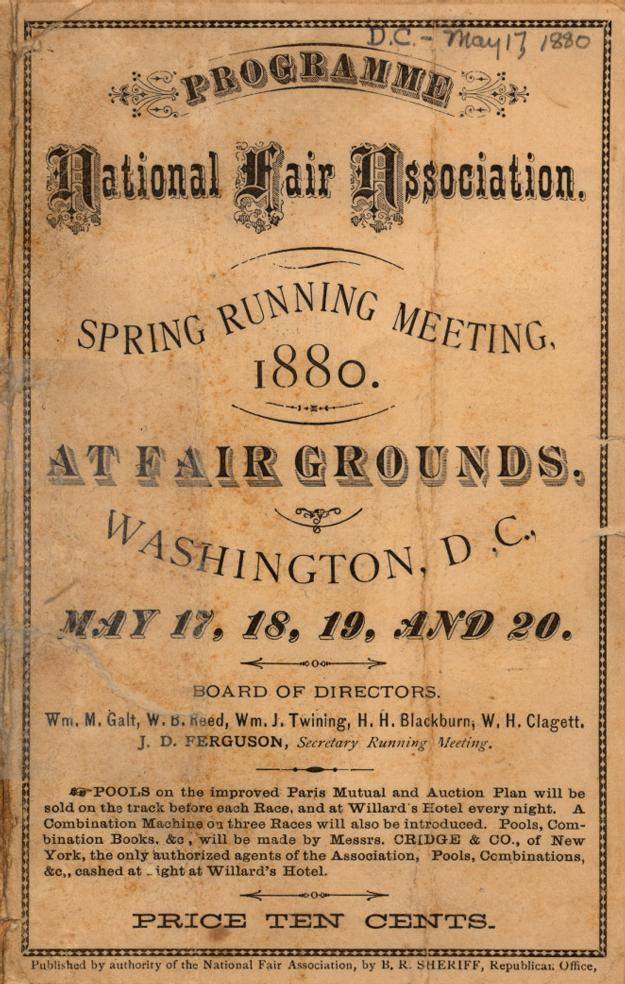 Compañía: National Fair AssociationProducto: Publicación informativa Año: 1880
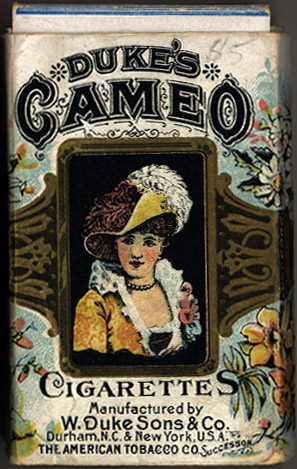 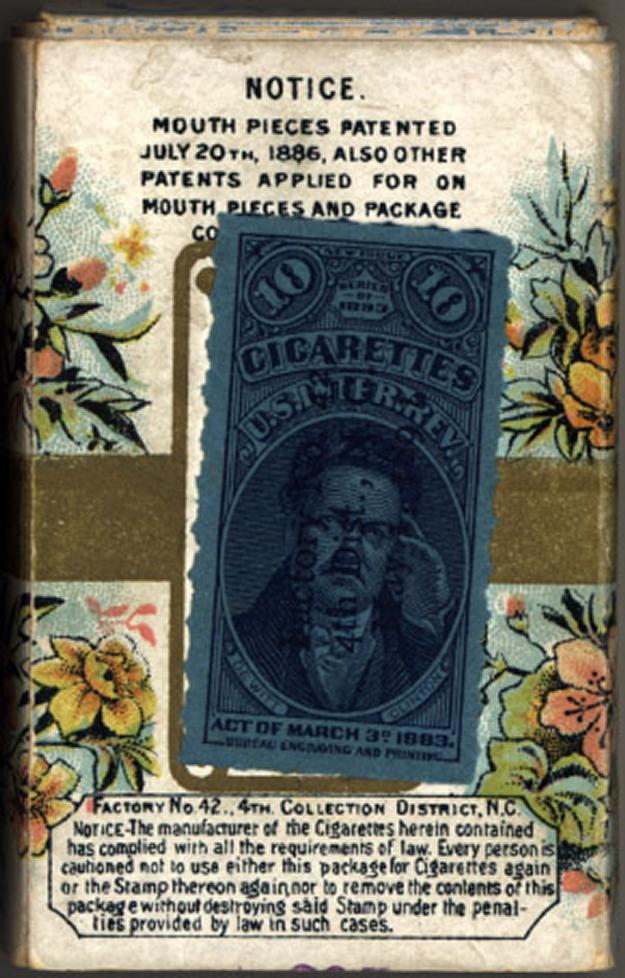 Compañía: W. Duke Sons & Co. Producto: Etiqueta para caja de cigarrillo Año: 1880
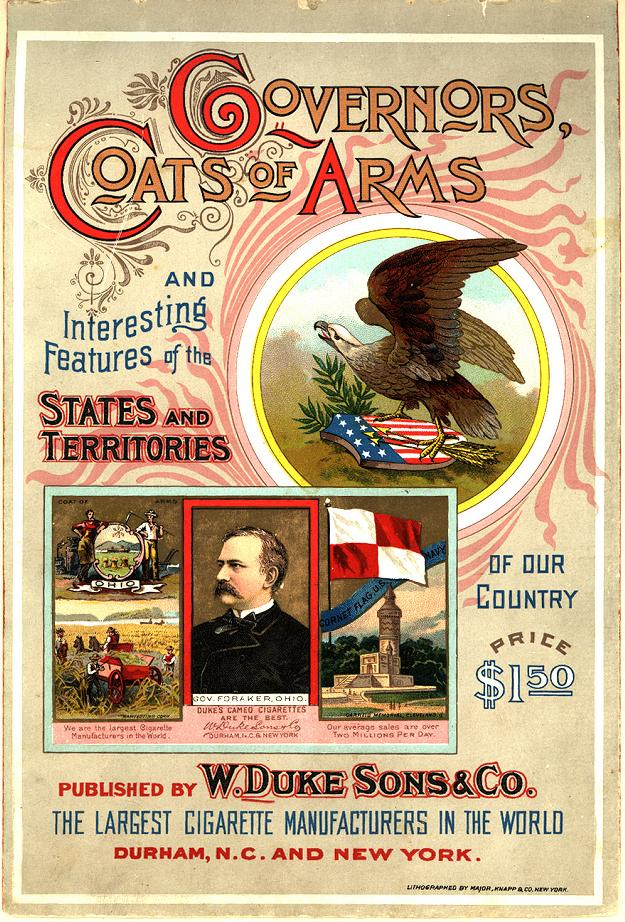 Compañía: W. Duke Sons & Co. Producto: Portada de AlbumAño: 1888
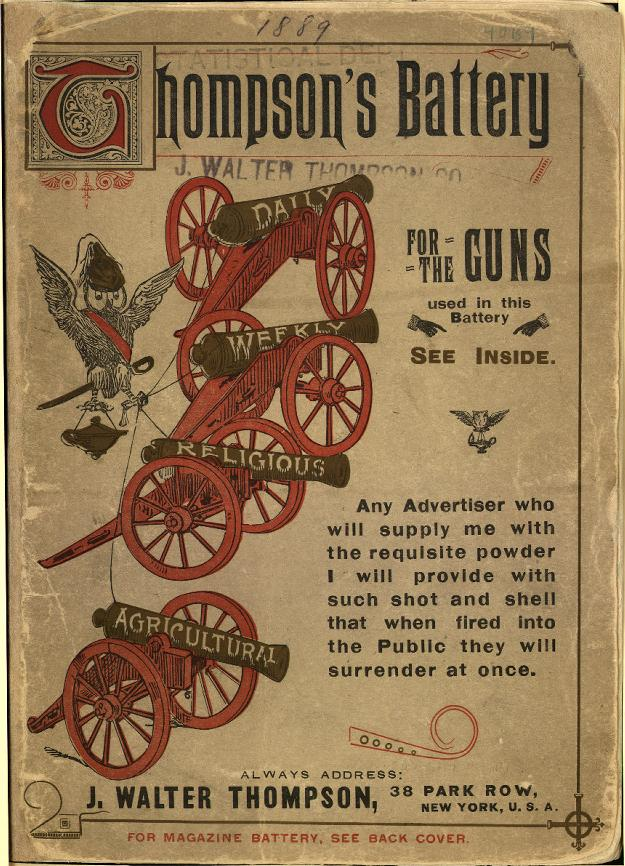 Compañía: Walter Thompson Producto: Portada de libroAño: 1889 Tipo de publicación: Libro
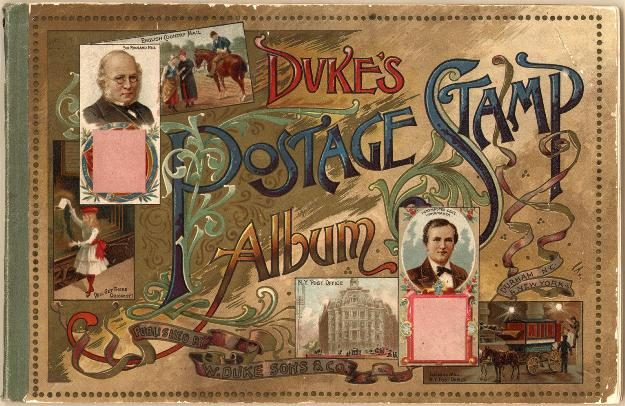 Compañía: W. Duke Sons & Co. Producto: W. Duke Sons & Co. Cigarettes Año: 1889 Tipo de publicación: Portada de Álbum
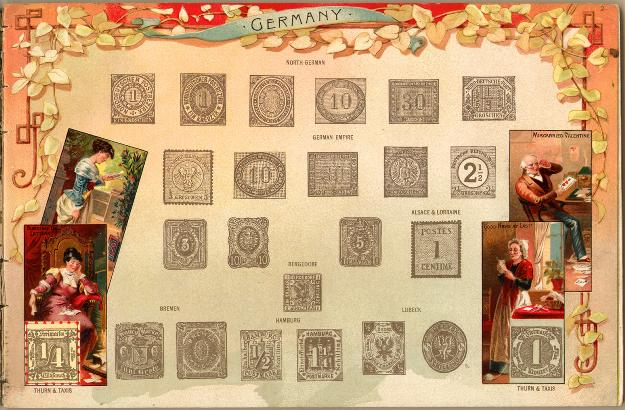 Compañía: W. Duke Sons & Co. Producto: W. Duke Sons & Co. Cigarettes Año: 1889 Tipo de publicación: Portada de Álbum
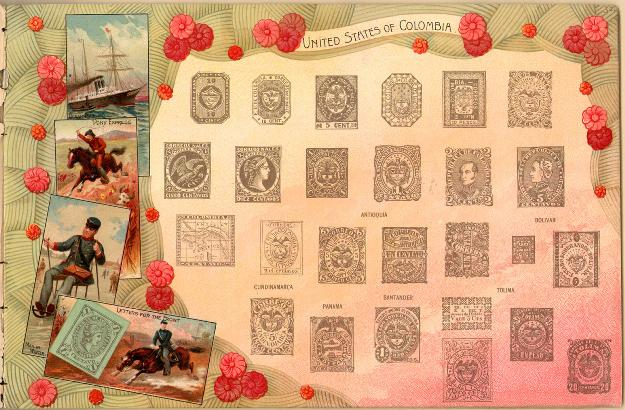 Compañía: W. Duke Sons & Co. Producto: W. Duke Sons & Co. Cigarettes Año: 1889 Tipo de publicación: Portada de Álbum
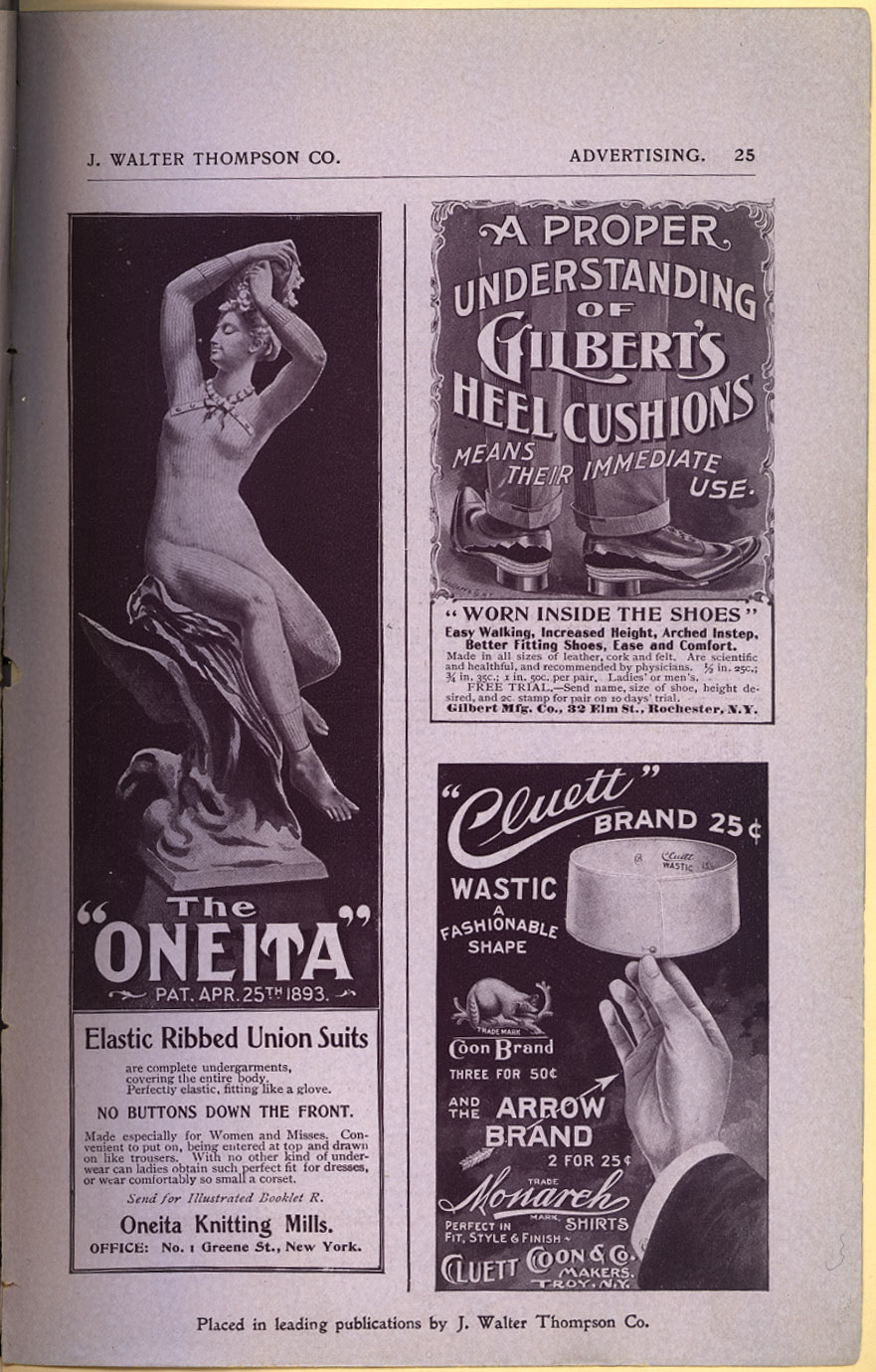 Compañía: Walter ThompsonAño: 1899 Tipo de publicación: Libro de Publicidad
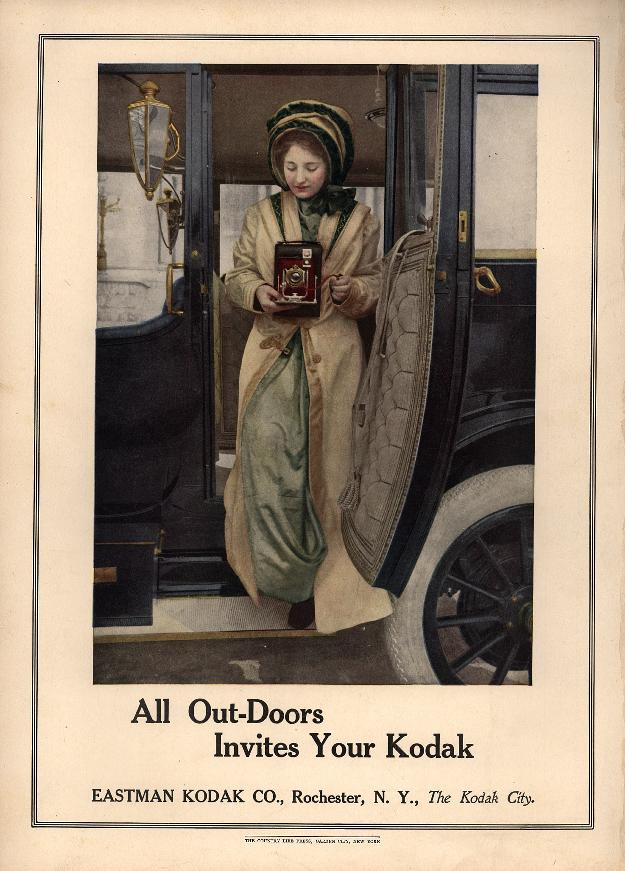 Compañía: KODAKProducto: Cámaras fotográficasAño: 1911 Tipo de publicación: Revista
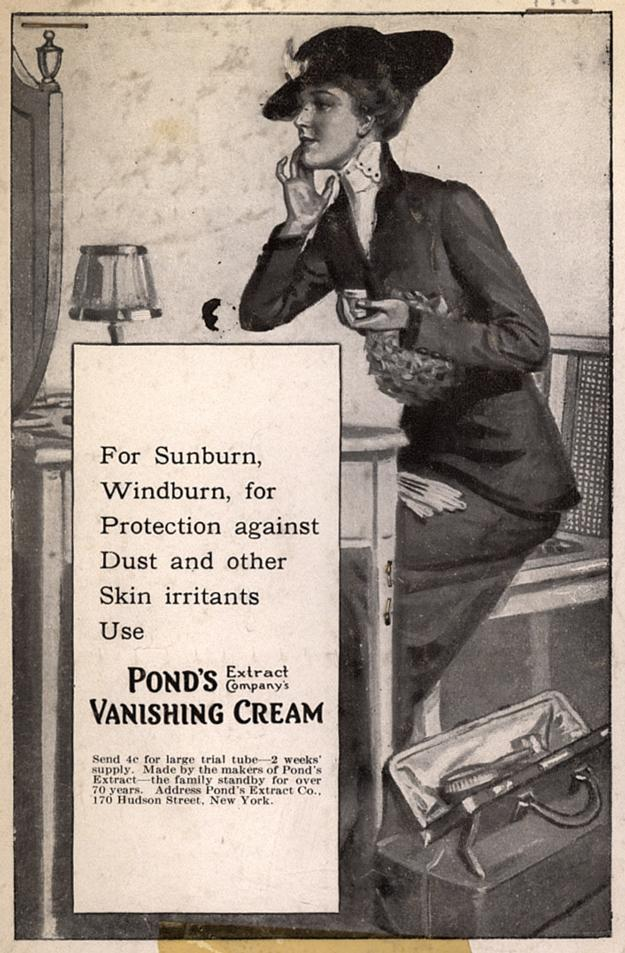 Compañía: Pond's Extract Co. Producto: Pond's Vanishing Cream Año: 1915 Tipo de publicación: Periódico
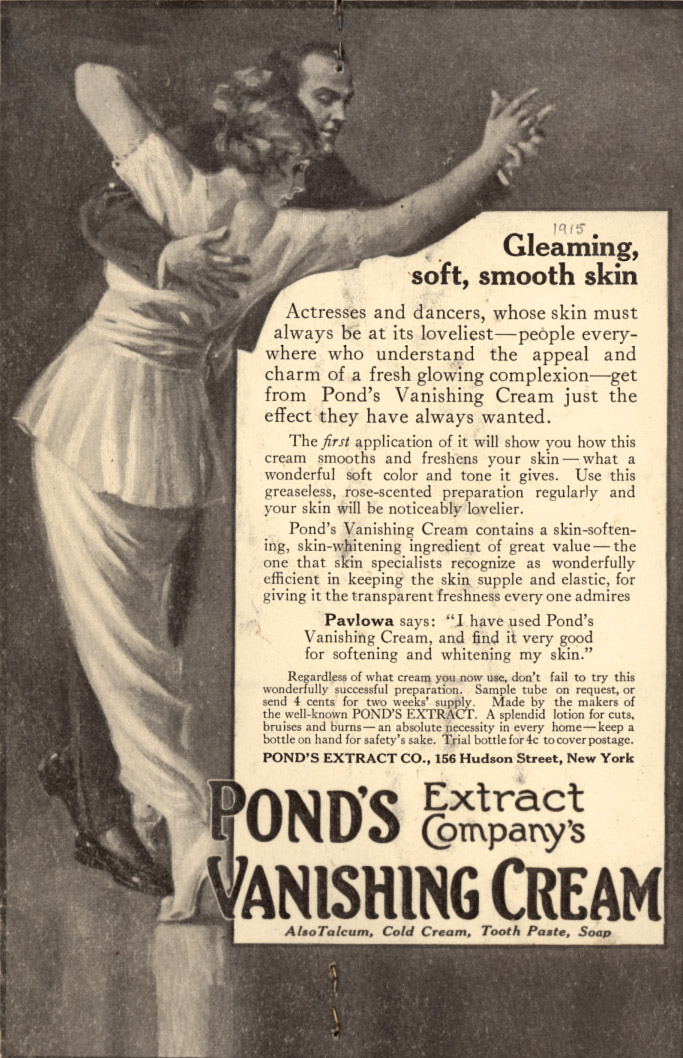 Compañía: Pond's Extract Co. Producto: Pond's Vanishing Cream Año: 1915 Tipo de publicación: Periódico
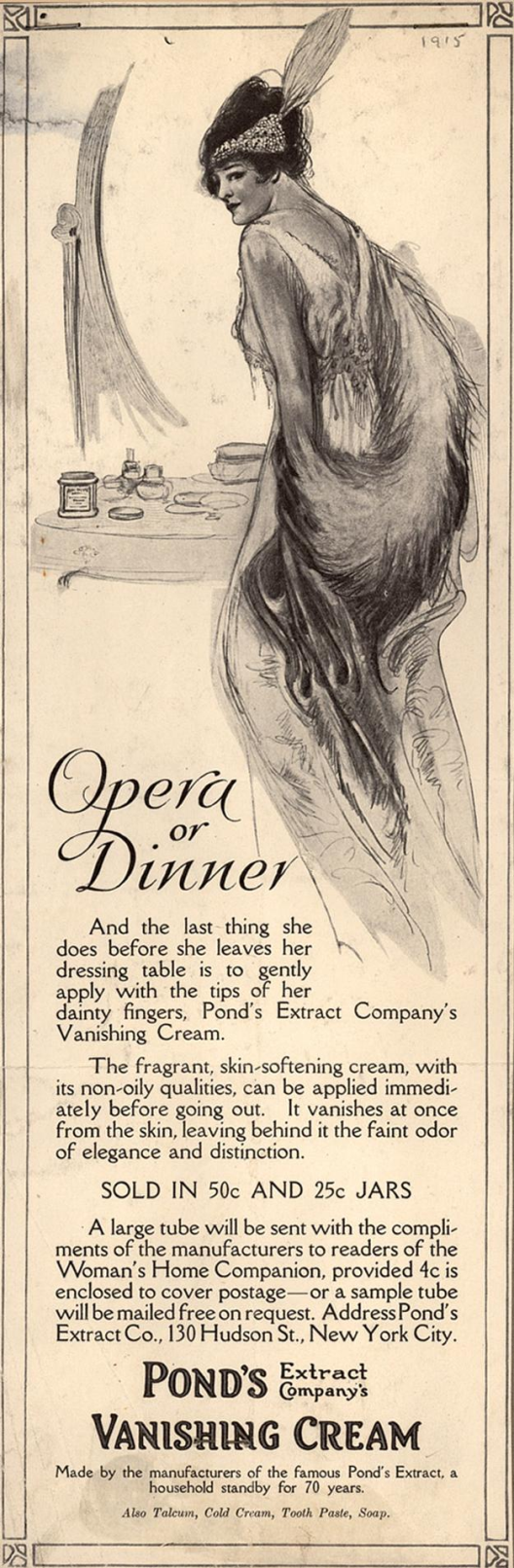 Compañía: Pond's Extract Co. Producto: Pond's Vanishing Cream Año: 1915 Tipo de publicación: Periódico
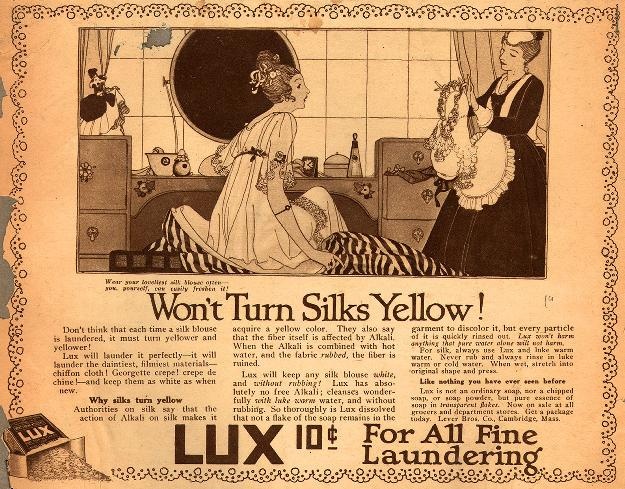 Compañía: Lebel Bros.Producto: LuxAño: 1916 Tipo de publicación:  Periódico
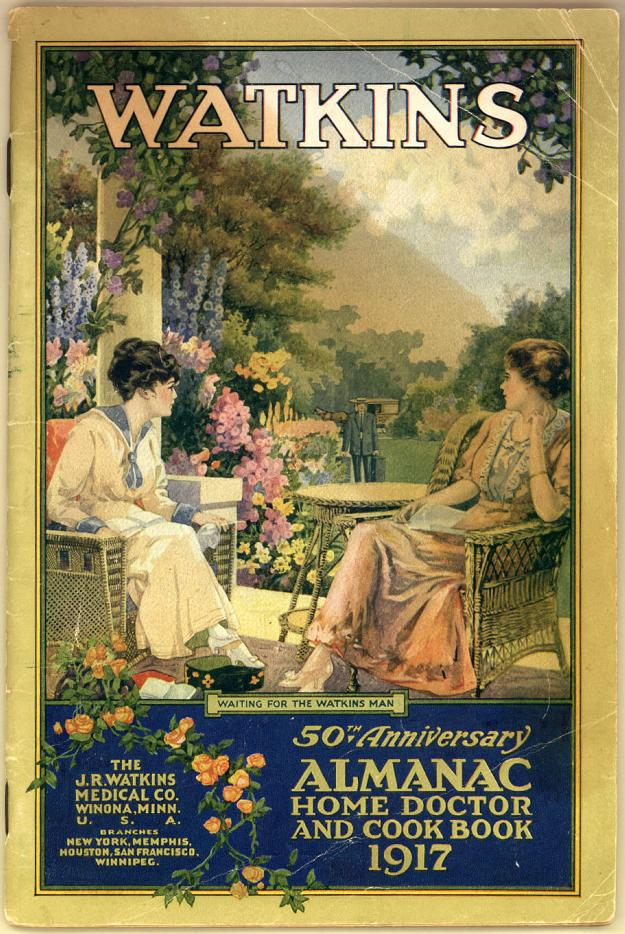 Compañía: Watkins medicalProducto: Portada de libroAño: 1917 Tipo de publicación:  Libro
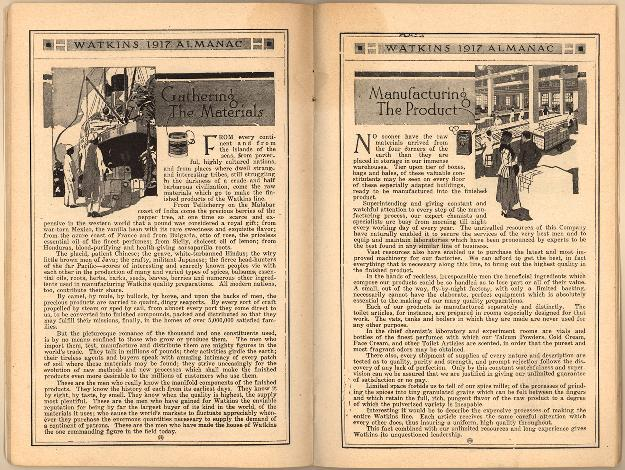 Compañía: Watkins medicalProducto: Diagramación, páginas internas del libroAño: 1917 Tipo de publicación:  Libro